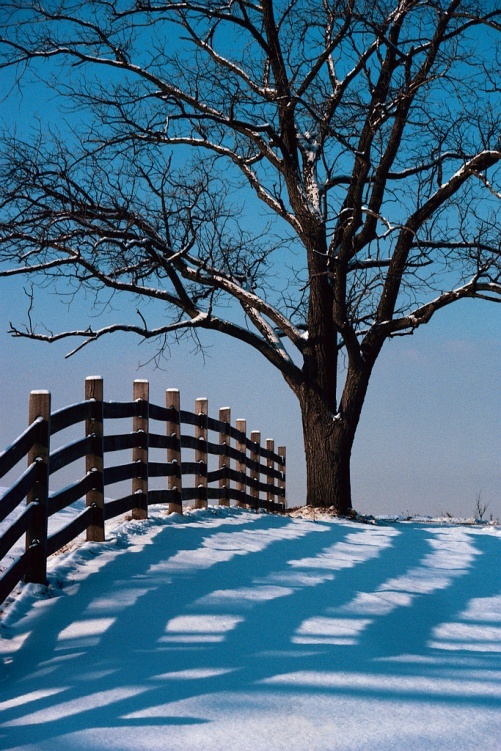 The snow was a white carpet covering the land.
This is called a metaphor
So what are metaphors?
A metaphor is an unusual way of describing something.

A metaphor says something is something else.
e.g. 	Tony is a tower of strength. 
		Louise is green with envy. 
		Wayne Rooney is a goal machine.
		David was as good as gold.
Can you complete these metaphors?
The bats                       winked from the treasure chest.

A waterfall			       danced on the cave walls. 

The cave                               were black velvet scarves.

Gold coins               was a curtain of glittering, blue silk. 

The torchlight            is a gloomy prison for the climber.
Draw a metaphor!
Draw an amusing picture for each of these metaphors:

Her feet were blocks of ice.
He flew down the street.
Its raining cats and dogs.
Time files. 
Can you think of your own metaphor to draw?
Similes or Metaphors?
Some of these sentence are similes, some are metaphors. Can you tell which are similes, which are metaphors?

As slippery as an eel. 
Arnie was a man-mountain. 
He was a lion in battle. 
She is as pretty as a picture. 
The striker was a goal machine. 
The torch lit up the room as if the sun had risen early. 
The moon was a misty shadow. 
My friend has a face like a bag of spanners.